HƯỚNG DẪN QH.2024.F1 NHẬP HỌC
XÁC NHẬN NHẬP HỌC
Bước 1
Tra cứu danh sách trúng tuyển tại website của Trường (https://ulis.vnu.edu.vn) sau ngày 19/8/2024.
Bước 2
Xác nhận nhập học trực tuyến tại Cổng thông tin của Bộ (https://thisinh.thitotnghiepthpt.edu.vn/) trước 17h00 ngày 27/8/2024.
CÁC KHOẢN KINH PHÍ (có thông báo nộp sau khi nhập học)
CTĐT ngành Ngôn ngữ Anh, Ngôn ngữ Pháp, Ngôn ngữ Trung Quốc, Ngôn ngữ Đức, Ngôn ngữ Nhật, Ngôn ngữ Hàn Quốc
3.800.000 đồng/tháng
CTĐT ngành Ngôn ngữ Nga, Ngôn ngữ Ả Rập
2.100.000 đồng/tháng
1.500.000 đồng/tháng
CTĐT ngành Văn hóa và truyền thông xuyên quốc gia
Thực hiện theo quy định của Nhà nước về chính sách đối với sinh viên sư phạm
CTĐT ngành Sư phạm Tiếng Anh, Sư phạm Tiếng Trung, Sư phạm Tiếng Đức, Sư phạm Tiếng Nhật, Sư phạm Tiếng Hàn Quốc
ĐĂNG KÍ NỘI TRÚ
Ký túc xá Mỹ Đình
Ký túc xá Ngoại ngữ
ĐIỂM NHẬP HỌC: GIẢNG ĐƯỜNG A2
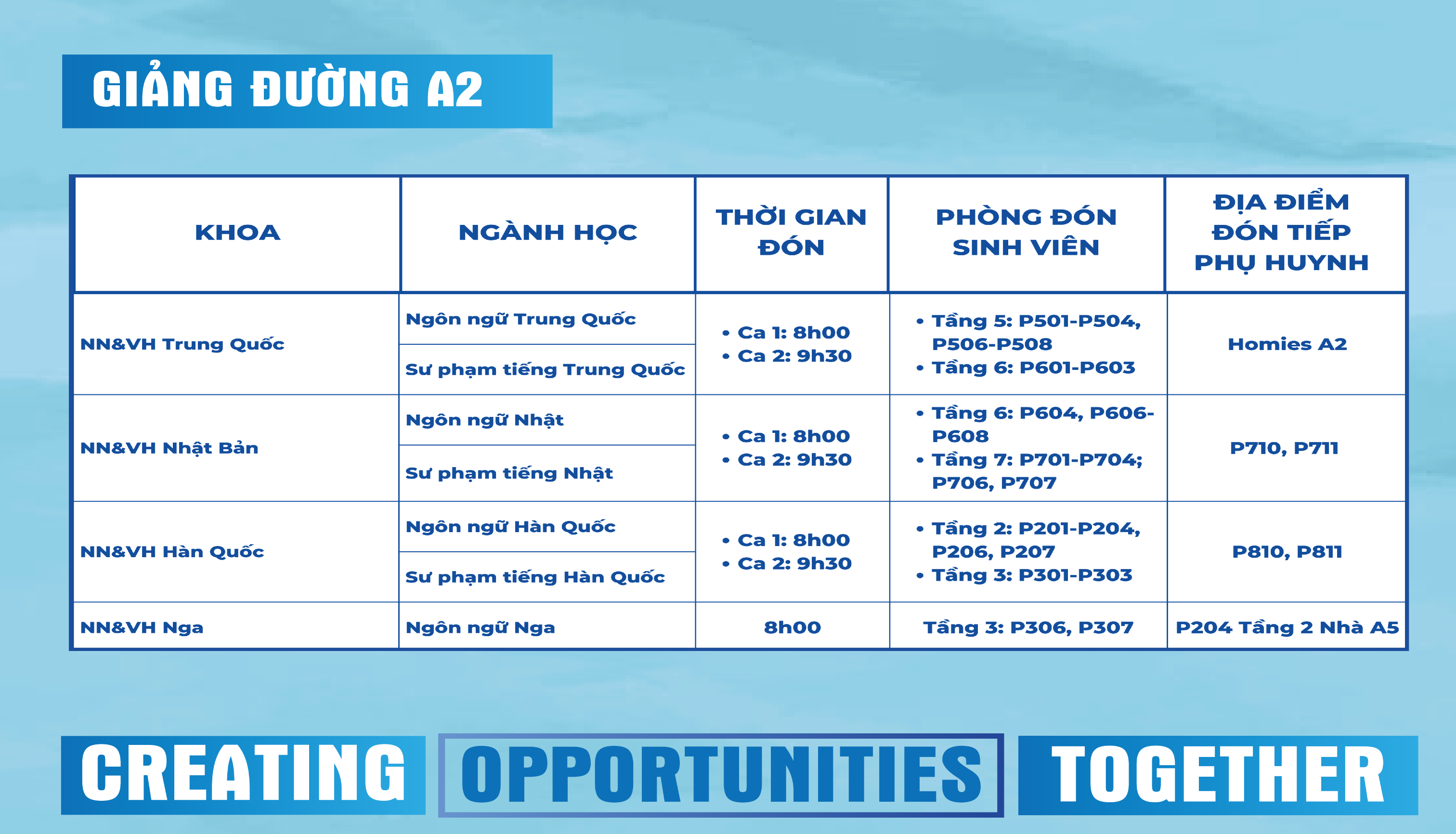 ĐIỂM NHẬP HỌC: NHÀ C1,C2 KHU CÔNG TRÌNH KHOA PHÁP
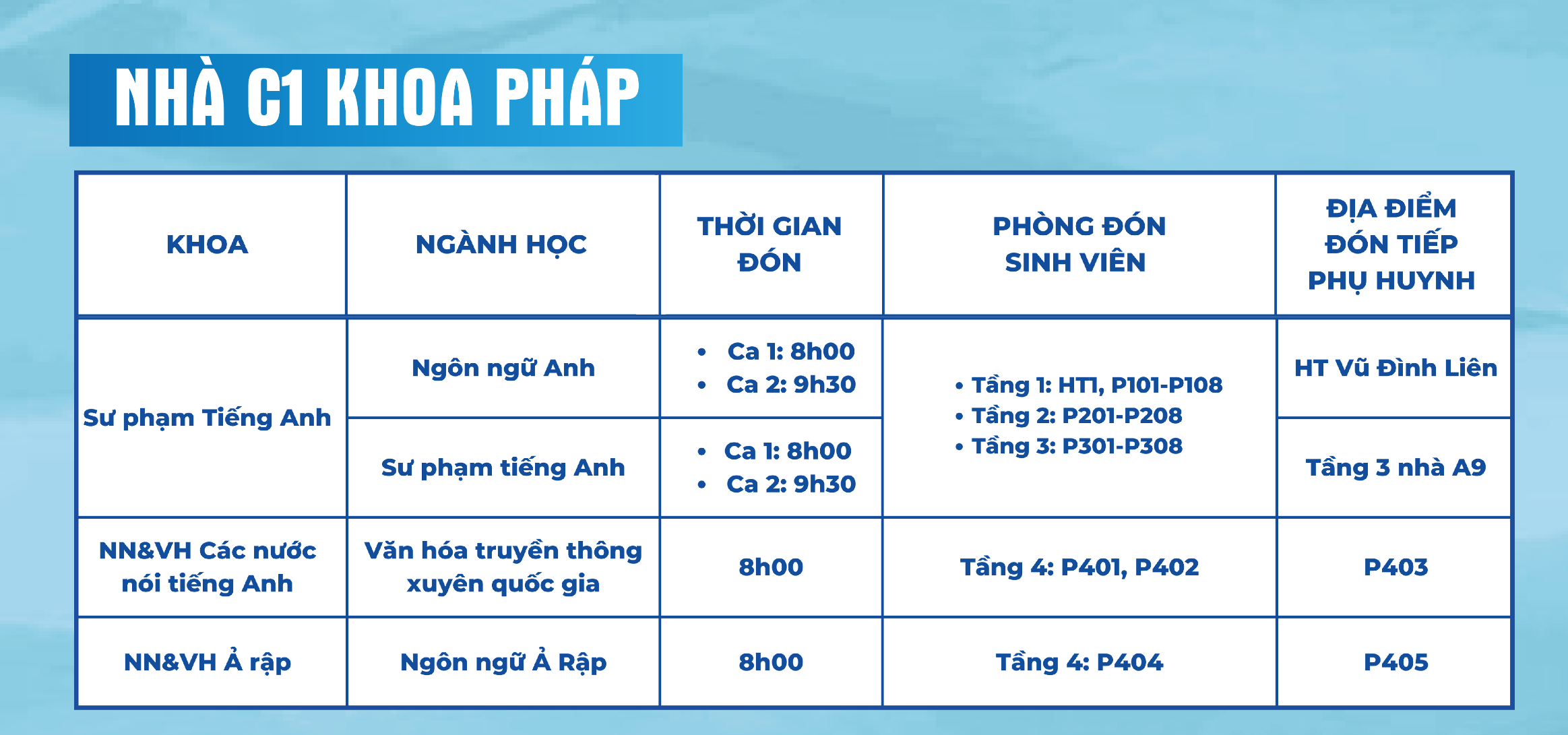 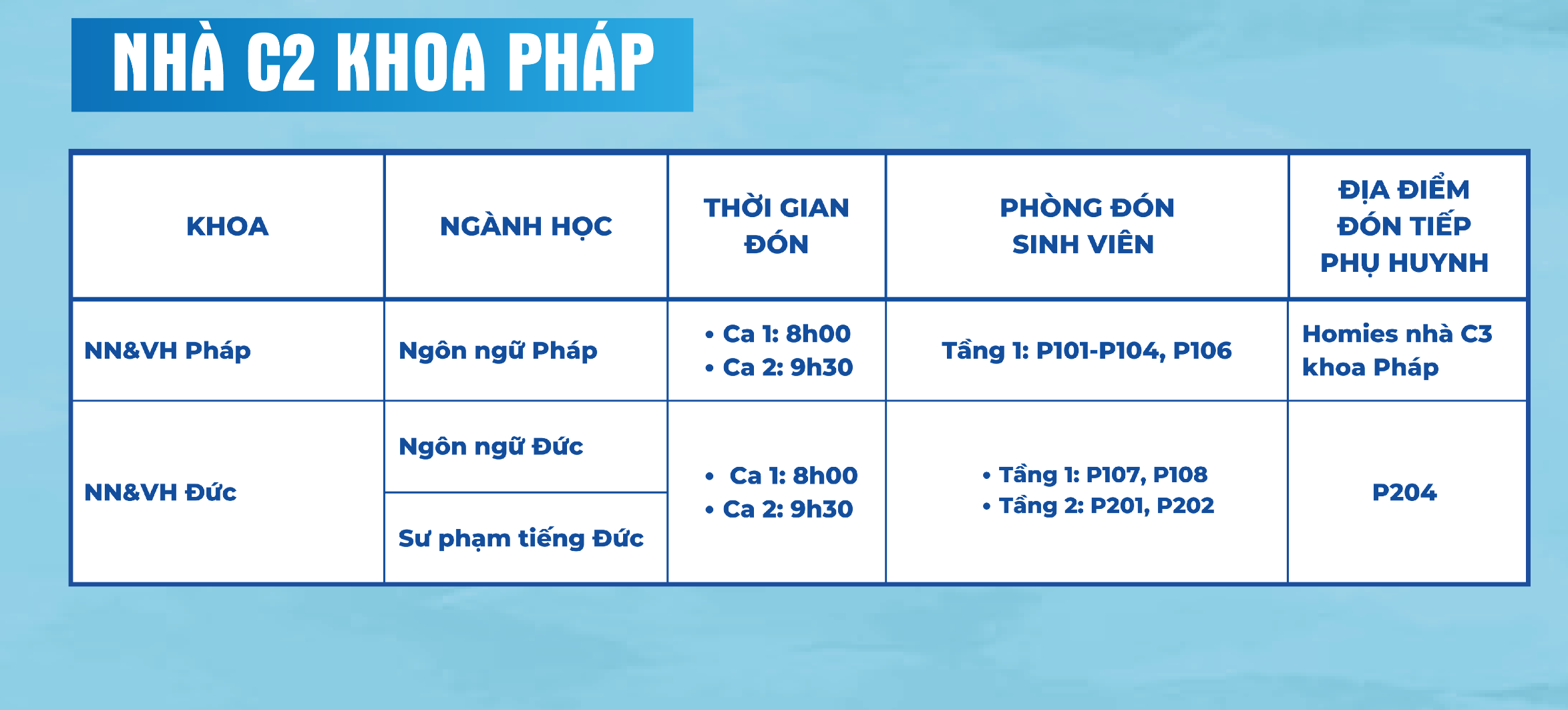 LỊCH TRÌNH SINH VIÊN
Từ ngày 22/8/2024 đến ngày 29/8/2024
02
01
04
03
Các khoa gặp mặt  sinh viên
Thi sát hạch xếp lớp và thi lớp CLC
Khám sức khỏe
Tuần lễ hội nhập
Từ 04/9/2024 sinh viên đi học theo thời khóa biểu
Chuẩn bị đầy đủ giấy tờ nhập học
024 668 633 16
Thầy cô (áo tím)
Đến đúng thời gian
Đến đúng địa điểm
Tình nguyện viên (áo xanh)
SÁNG 21/8
HẸN GẶP LẠI CÁC EM
Xin chân thành cảm ơn!